Александр Сергеевич Пушкин
История создания 
«Евгения Онегина»
«Онегин» – есть самое задушевное  произведение Пушкина, самое любимое дитя его фантазии»                                                                          В. Г.Белинский* Роман создавался с 1823 по 1831гг. (Пушкин работал над романом 7 лет  4 месяца 17 дней)* В 1833 вышел в свет.* Охватывает события с 1819-1825г. (времена правления Александра I)
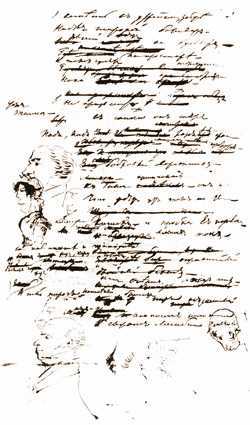 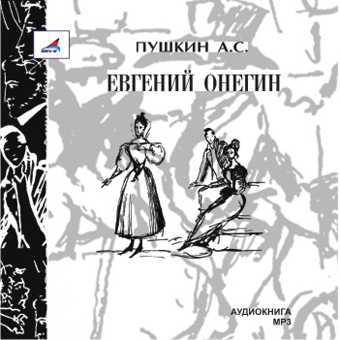 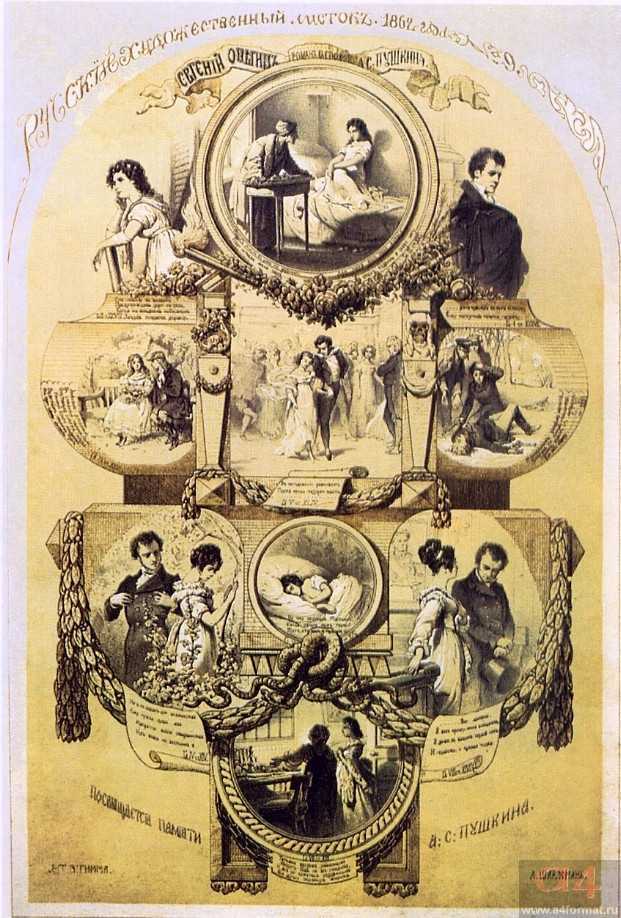 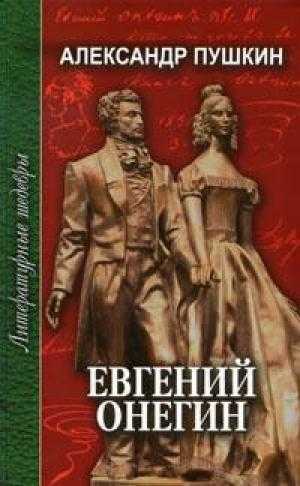 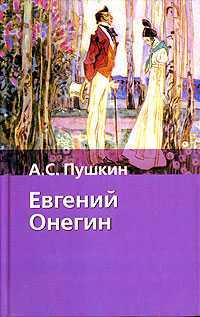 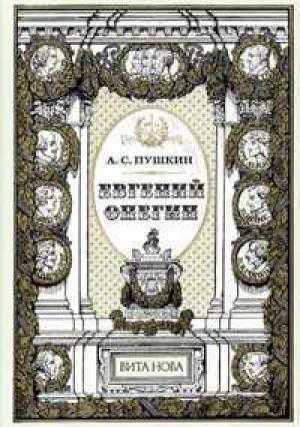 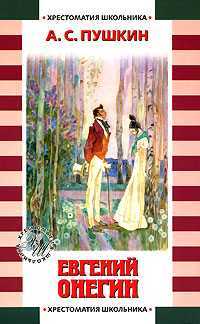 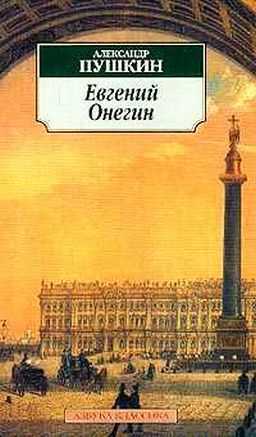 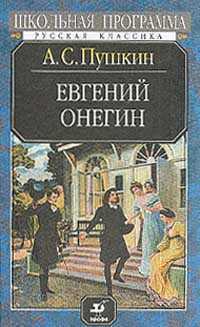 I часть: Татьяна пишет Онегину письмо с признанием в любви и получает отповедь
II часть: Онегин пишет письмо Татьяне  с признанием в любви и получает отповедь
Зеркальная композиция
Особенности сюжета: 2 особенности
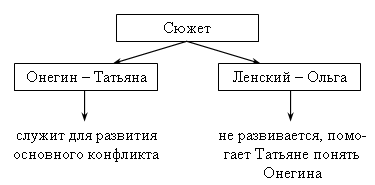 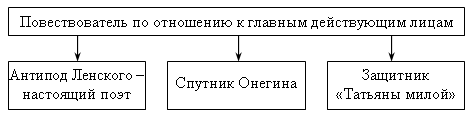 Жанр
«Онегинская» строфа
Автор выбрал промежуточную форму, объединяющую эпос и лирику.
Жанр – 
роман в стихах
Она состоит из 14 строк четырёхстопного ямба. Общая схема предстаёт ясной и простой: состоит из 3 четверостиший и двустишия: 1 (абаб), 2 (ввгг), 3 (деед), 4 (жж), т.е. перекрёстная, парная, кольцевая рифмовки и заключительное двустишие.
В центре романа – любовная интрига, вечная проблема чувства и долга
Система образов в романе «Евгений Онегин»
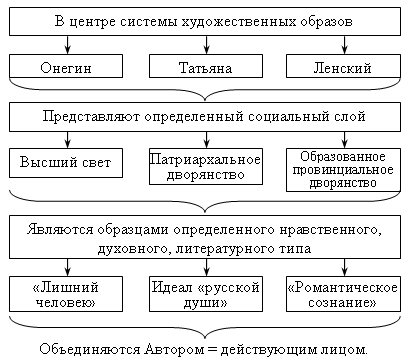 Образ Татьяны – вершина психологического реализма пушкинской поэзии. А сам роман начинает собой историю русского реалистического романа.
Роман «Евгений Онегин» – «энциклопедия русской жизни»
Со страниц романа мы узнаем:
О воспитании детей в дворянской семье;
О моде в высшем свете;
Об образовании;
О культуре, репертуаре театров;
О высшем свете Петербурга;
О патриархальной  Москве;
О жизни провинциальных помещиков;
О деталях быта.
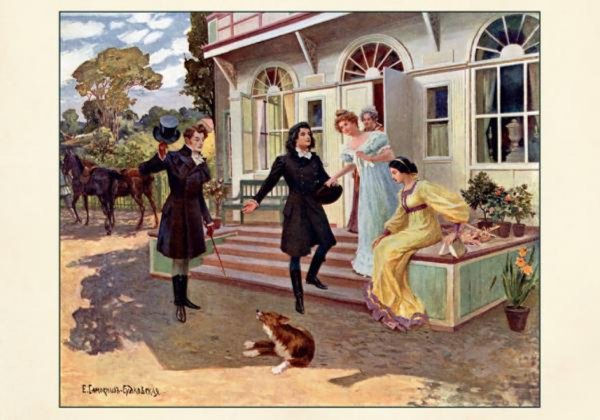 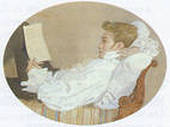 Главный герой романа.Евгений Онегин
«Друзья Людмилы и Руслана!С героем моего романаБез предисловий сей же часПозвольте познакомить вас…»
Молодой дворянин, аристократ по происхождению  и воспитанию;
Внешностью подобен «ветреной Венере»;
Эгоист и скептик с острым и злым языком; по мнению света «умен и очень мил»; 
Быстро разочаровался в суете светской жизни, в людях, самом себе;
Знаток «науки страсти нежной», но сумел разглядеть в Татьяне её глубину, непохожесть на других; 
В нем  сложное переплетение «старого» и «нового»: боится «мнения света», которое сам же так презерал.
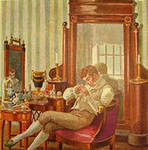 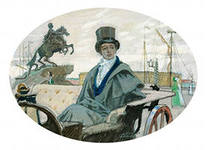 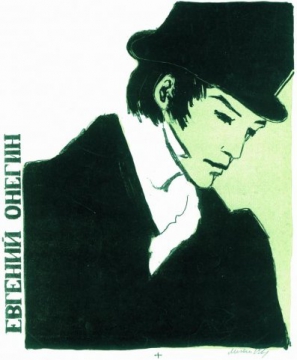 Онегин и Ленский – «волна и камень», «лёд и пламень»
«Он слушал Ленского с улыбкой,               
Поэта пылкий разговор,
И ум, ещё в сужденьях зыбкой,
И вечно вдохновенный взор,-
Онегину всё было ново;
Он охладительное слово 
В устах старался удержать
И думал: глупо мне мешать
Его минутному блаженству…»
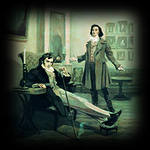 Дуэль Онегина и Ленского
Нелепость дуэли (всем, кроме Ленского, было ясно, что дело заключается в недоразумении);
Было нарушение правил дуэли (Зарецкий был единственным секундантом и вел себя как лицо заинтересованное,  Онегин опоздал более, чем на час);
Онегин не отказался от выстрела из-за боязни быть смешным или сделаться предметом сплетен
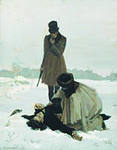 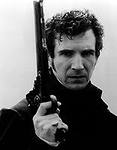 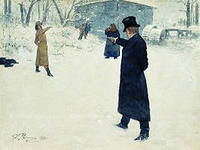 Татьяны «милый идеал»
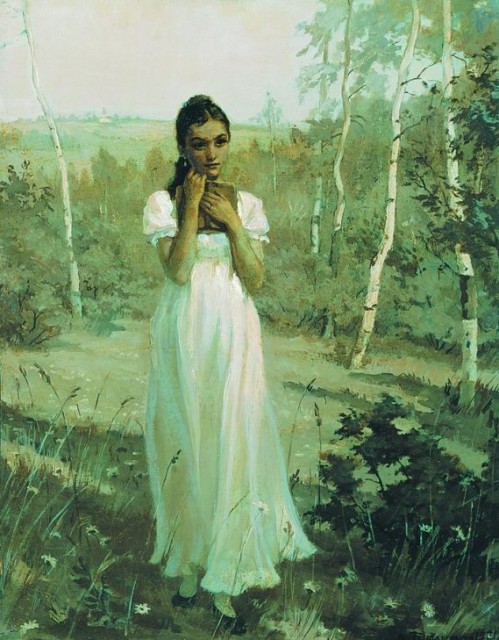 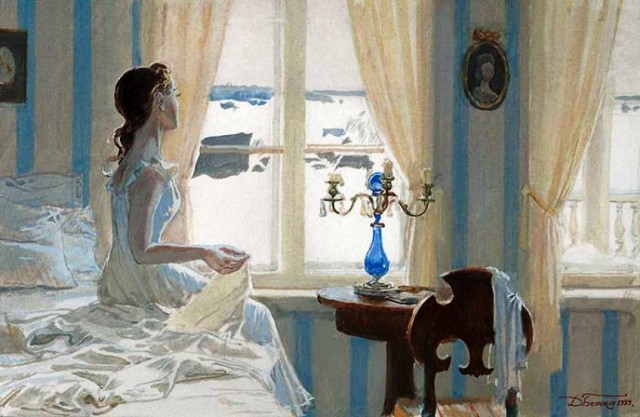 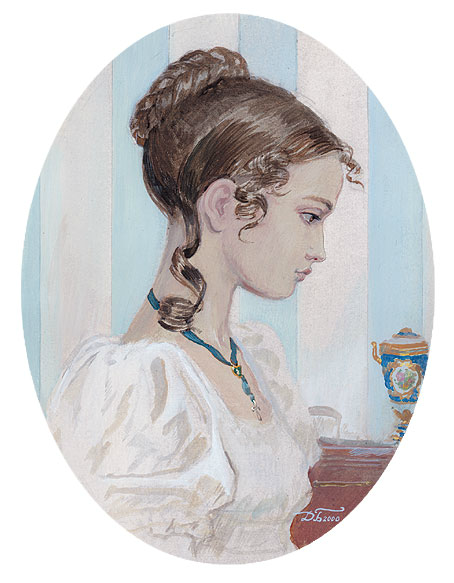 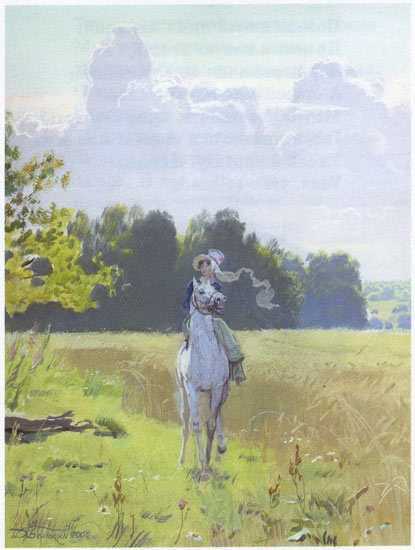 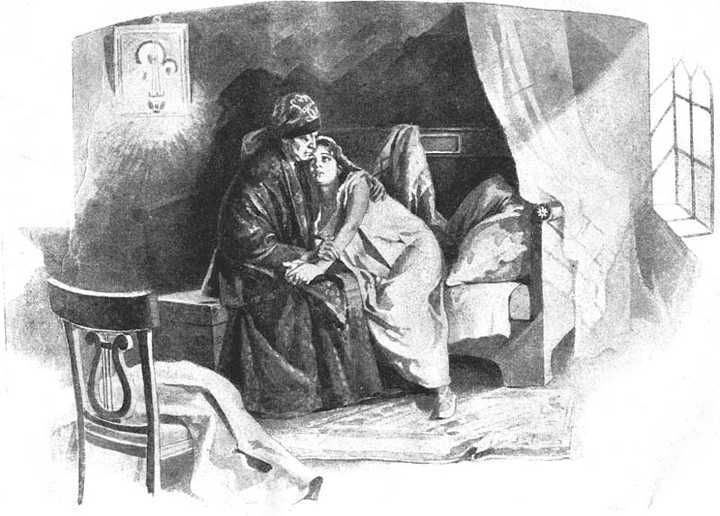 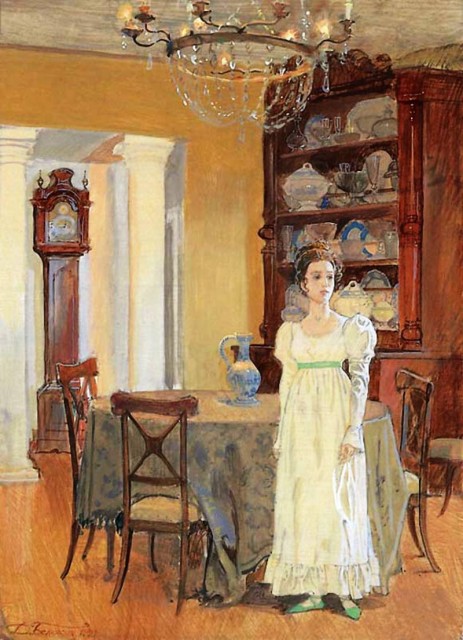 Итак, она звалась Татьяной. 
Ни красотой сестры своей, 
Ни свежестью ее румяной 
Не привлекла б она очей …
Дика, печальна, молчалива, 
Как лань лесная боязлива, 
Она в семье своей родной 
Казалась девочкой чужой
Она ласкаться не умела 
К отцу, ни к матери своей;
Дитя сама, в толпе детей 
Играть и прыгать не хотела 
И часто целый день одна 
Сидела молча у окна.
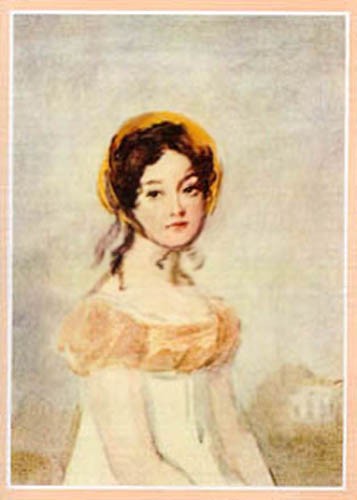 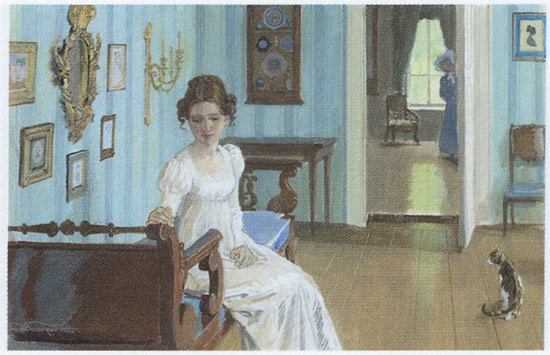 В основе ее мира – народная культура. Интуиция, проницательность, природный ум. Перед нами  неброская, печальная, но глубокая натура с богатым внутренним миром.
Татьяна Ларина в любви
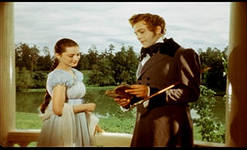 «Я к вам пишу – чего же боле?
Что я ещё могу сказать?
Теперь, я знаю, в вашей воле
Меня презреньем наказать,
Но вы к моей несчастной доле
Хоть каплю жалости храня,
Вы не оставите меня…»
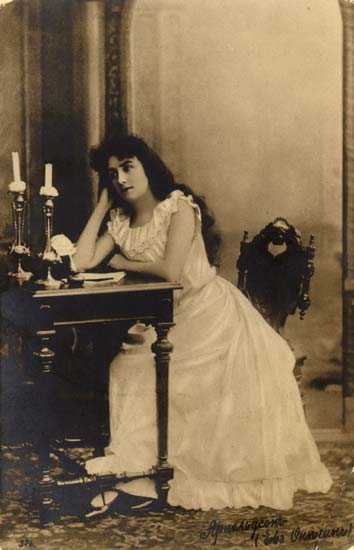 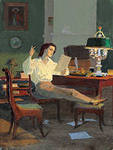 Онегин и Татьяна
Учитесь властвовать собою;
Не всякий вас, как я, поймёт:
К беде неопытность ведёт…»
«Мне ваша искренность мила,
Она в волненье привела
Давно умолкнувшие чувства.
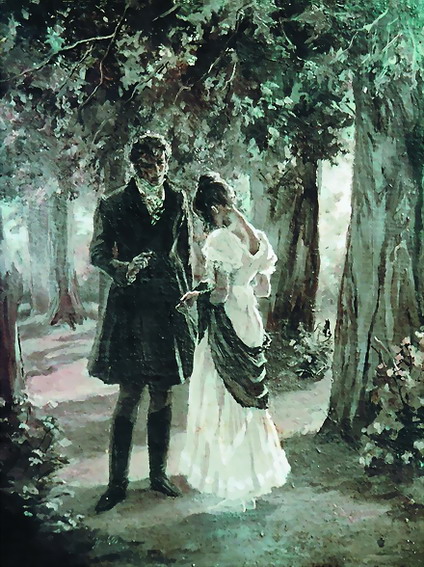 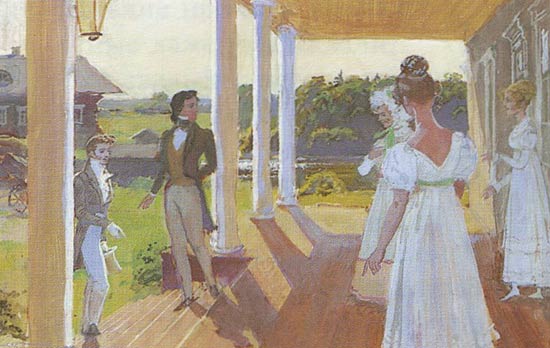 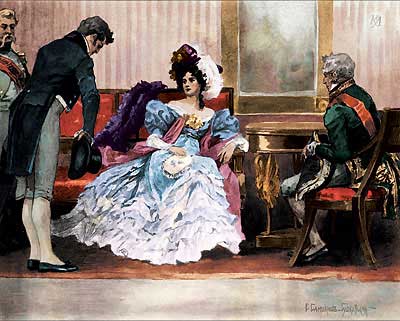 Лирические отступления в романе
Автобиографические (воссозданы реальные факты из биографии поэта);
Энциклопедические (узнаем о жизни светской молодежи, поместных дворян и многие другие подробности);
Пейзажные зарисовки  среднерусской полосы России (перед читателями проходят все времена года; помогает раскрытию характеров героев романа);
Философские размышления ( о жизни, ее быстротечности, о дружбе, о любви, о театре, о литературном творчестве, о неотвратимости смерти, о повторяемости событий и судеб и др.);
 Исторические (автор совершает экскурсы в русскую историю (о Москве, об Отечественной войне 1812 года);
Авторские оценки (автор присутствует во всех сценах романа, комментирует их, дает свои пояснения, суждения, оценку)
Особенности и значение романа «Евгений Онегин»
Уникальное произведение, не имеющее жанровых аналогов ни в русской, ни в мировой литературе;
Первый реалистический роман в русской литературе;
Явление исключительное по широте охвата русской действительности первых десятилетий 19 века;
Глубоко национальный роман по исторической верности и полноте характеров;
Глубоко лирическое произведение. Это роман-дневник, из которого мы узнаем о Пушкине не меньше, чем о его героях;
Лирическое и эпическое здесь равноправны (эпическим является сюжет, а лирическим – авторское отношение к сюжету, персонажам, читателю)
Его образами и отдельными деталями может воспользоваться для характеристики эпохи и историк и исследователь русского быта.
Спасибо 
за внимание!